Text segmentation on photorealistic images
Valery Grishkin, SPbSU, 
valery-grishkin@yandex.ru

Alexander Ebral, SPbSU
Nicolay Stepenko, SPbSU 
Jean Valery, SPBSU
GRID 2018
1
Photorealistic images with text
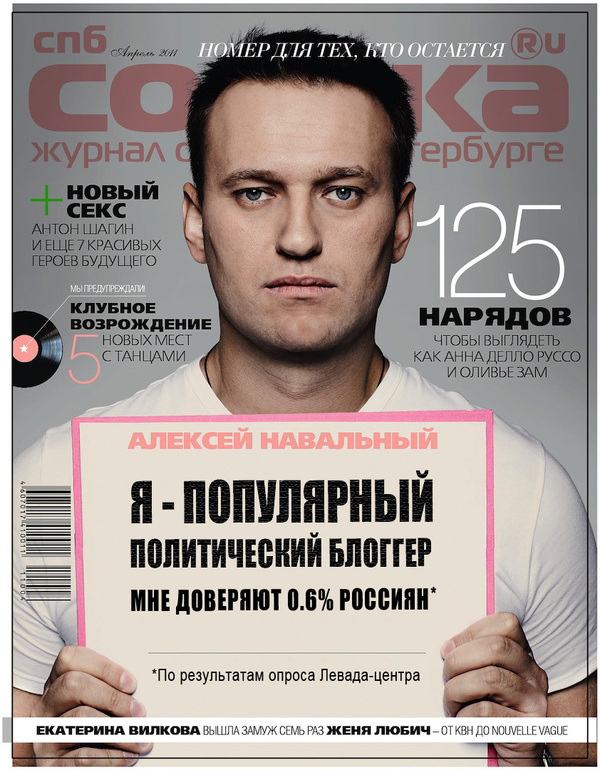 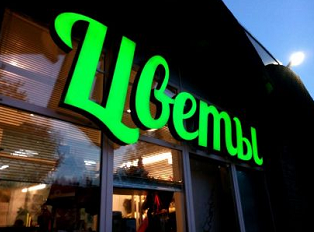 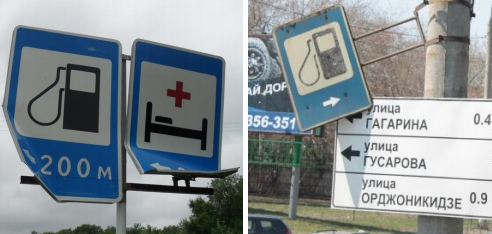 GRID 2018
2
Text detection   and text segmentation
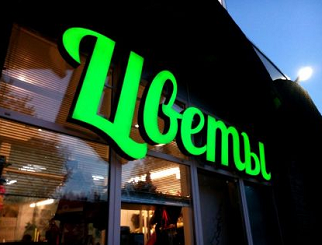 Semantic segmentation
(Convolution Neural Networks)
Region classification
(Viola-Jones, SVM, Random Forest)
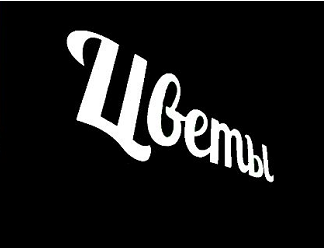 GRID 2018
3
СNNs for semantic segmentatoion
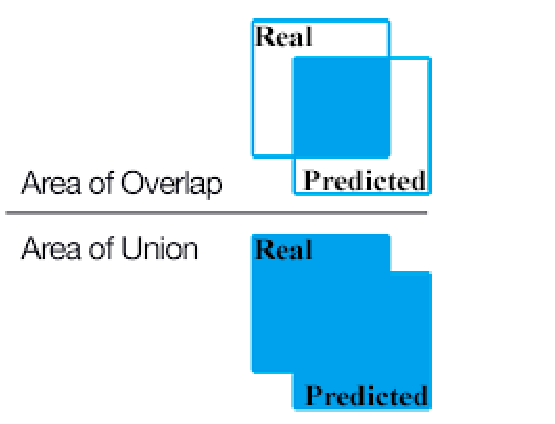 Data set Pascal 2012:
4 categories - people, transport, animals, household items.

All classes - 21
GRID 2018
4
DeepLab V3
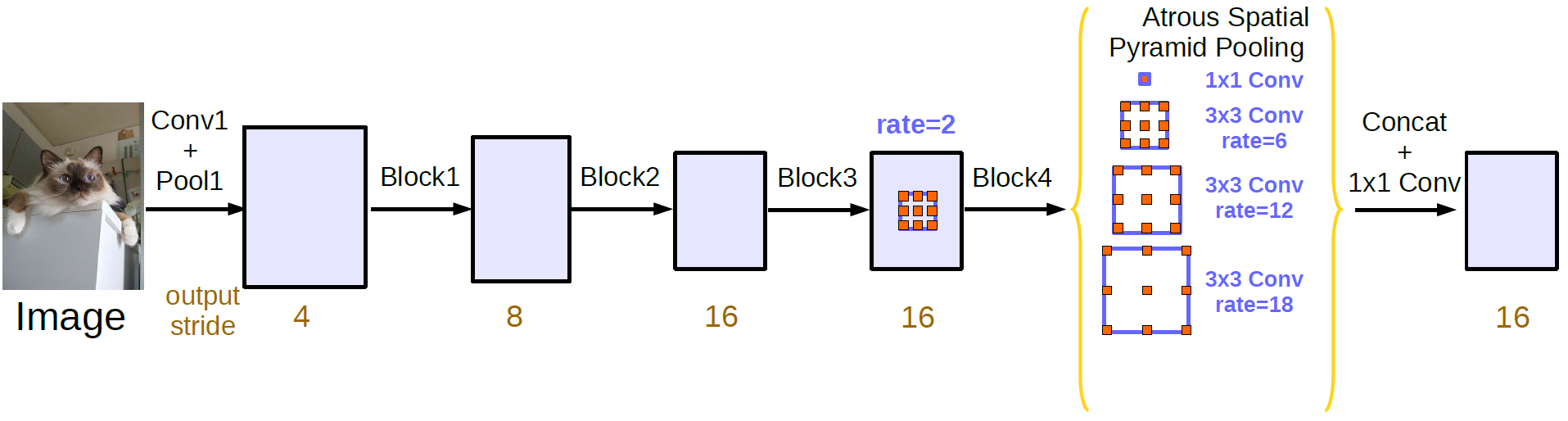 ASPP
Block
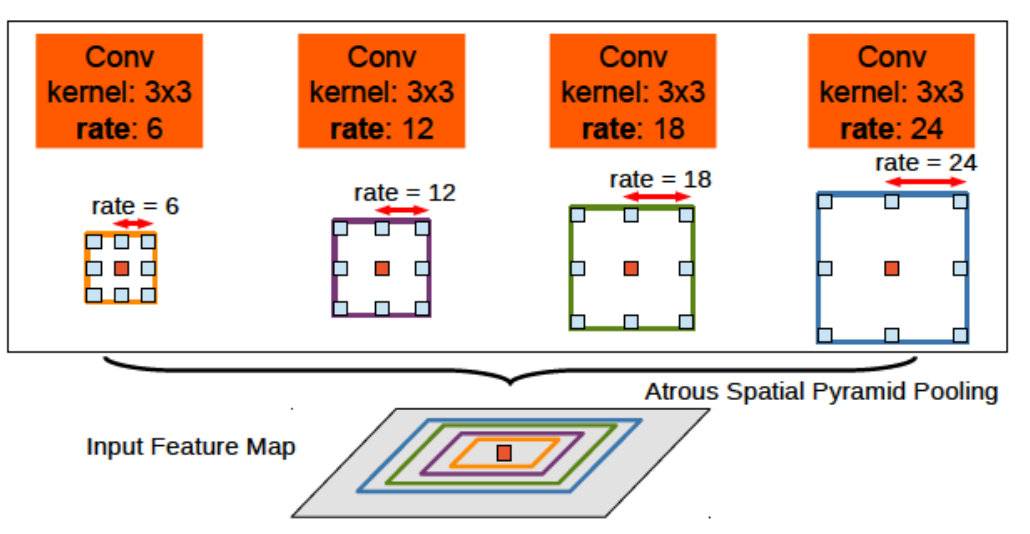 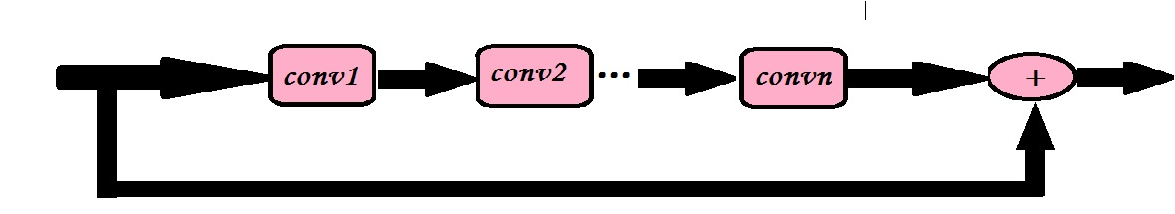 GRID 2018
5
DeepLab modification
Classes of the Pascal 2012 data set are quite significant areas of closed areas of the image.  The text symbols consist of individual thin lines or small areas. 
	The convolutions of the DeepLab V3 network are configured so that the resolution of the input image differs from the output sixteen times.
This approach is unacceptable for text segmentation, because the geometric structure of the symbols is simply not preserved.
	Therefore, in a modified network, the resolution of the input image to the resolution the output should not be more than 4-5.
	We suggest using a network containing only one block of the Resnet type. This block contains 2 layers of convolution, and the pulling reduces the dimension of the original image by 4 times.
GRID 2018
6
DeepLab modification
Using a block of the Resnet type allows you not to lose the data that turned into 0 on convolutions. This reduces the loss of some of the fine lines that make up the text, which can affect the overall quality of segmentation.
		The ASPP block contained four convolutions: one with a 1 × 1 kernel, three extended ones with a 3 × 3 kernel. For extended 3 x 3 convolutions, the following values of {2, 4, 6} are chosen as the steps between the convolution scales, in contrast to the original network, where the sequence of steps {6, 12, 18} is used. 
		The decrease in steps is 3 times done because that the text consists of thin lines, and the convolution with the 3 × 3 kernel and step 6 covers a 15-pixel wide line, which looks sufficient to segment the text.
GRID 2018
7
DeepLab modification
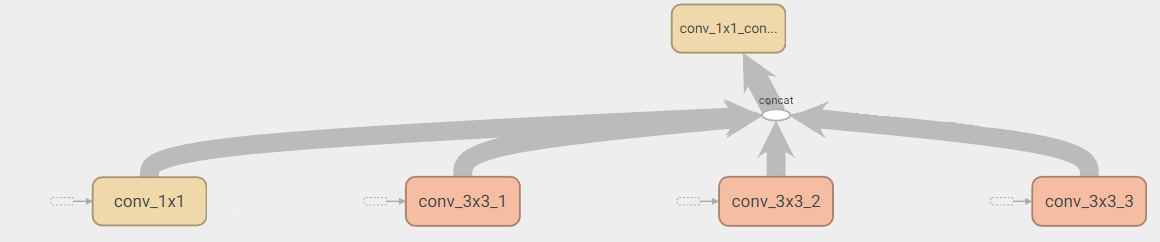 ASPP block
	

                                                          rate = 2              rate =  4             rate = 6  

          Convolution 
             block
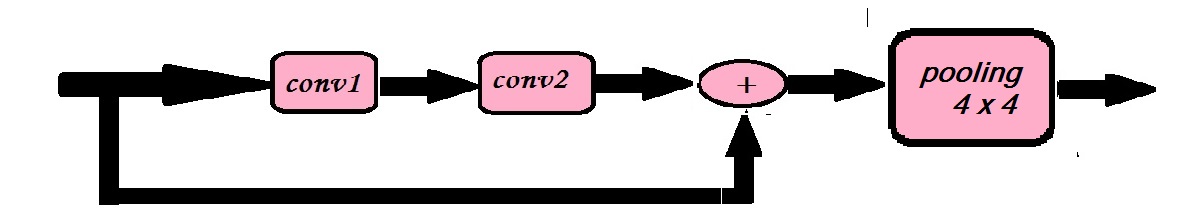 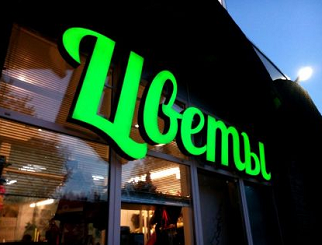 GRID 2018
8
Preprocessing
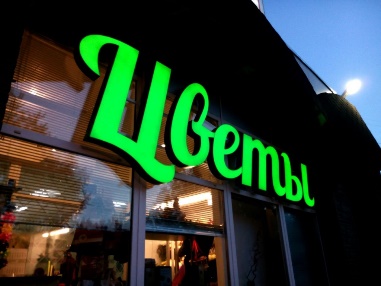 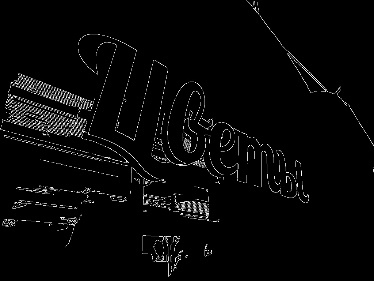 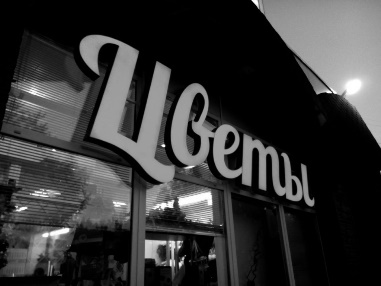 Gray scale
Edge detection
X
Dilate
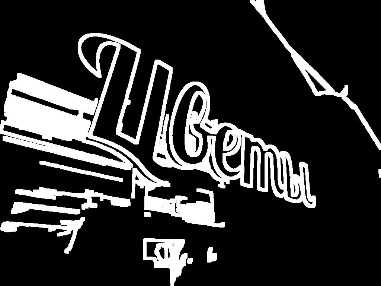 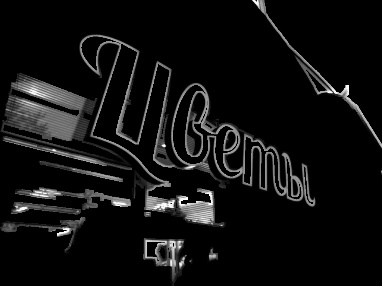 GRID 2018
9
Training set generation
The text contained in the image can have any: 
Background (5000 imfges); Size;
Font (30 True Type Fonts); 
Angle (-30  –  30); 
Color;
 Position in the images
The text is generated from the symbols of the Russian alphabet (low case), using the dictionary of nouns. It also includes numbers and punctuation marks. The alphabet size is 49 characters. The text color is chosen different from the background in brightness.
Symbols are printed on a transparent image (alpha = 0). The mask for learning is also created - another image is formed, where instead of the pixel brightness value, the class of each pixel is recorded.
GRID 2018
10
Training set generation
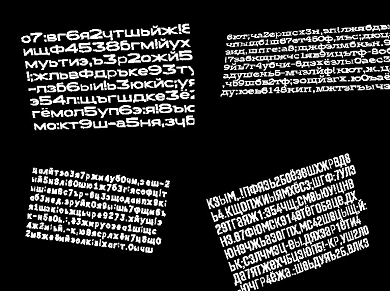 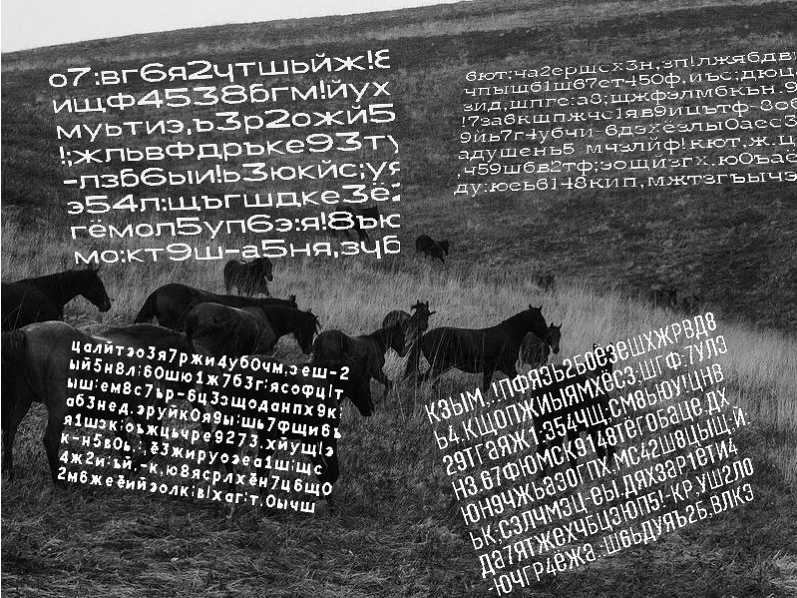 Binary mask
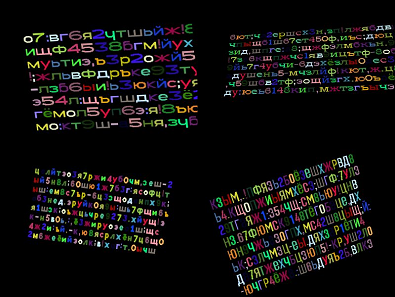 Generated image
Multi-class mask
GRID 2018
11
Results
Binary segmentation
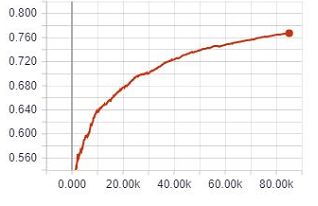 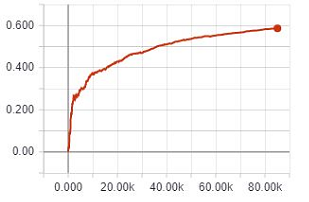 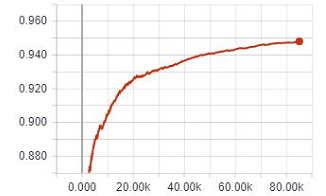 Multi-class segmentation
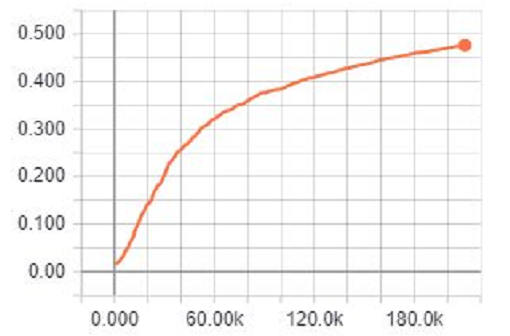 Training set – 4000 images
Verification set -1000 images
12
GRID 2018
DeepLab modification
Binary segmentation
Real mask
Predicted mask
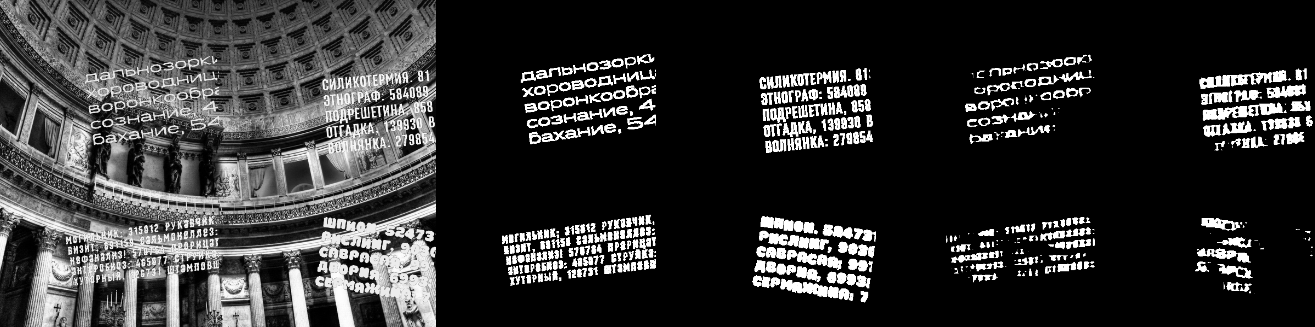 Multi-class segmentation
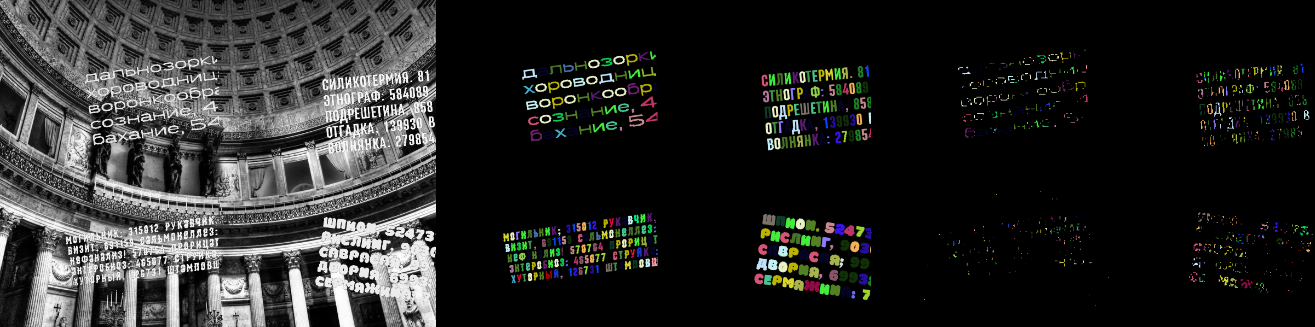 GRID 2018
13
Thank you for your attention




https://github.com/AlexEbral/text-seg
GRID 2018
7